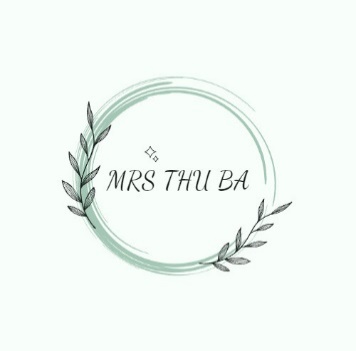 ENGLISH 8
Hello everyone !!!
Mrs Thu Ba
* WARM-UP:
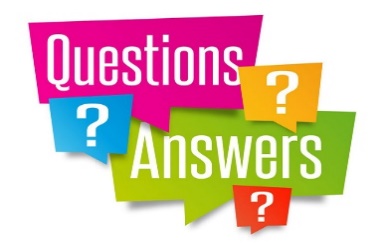 Questions:
1. Do you think the Vietnamese football team may take part in the World Cup?
 I don’t know yet.
2. Do you think we can have anywhere-door in the future?
 I don’t think so.
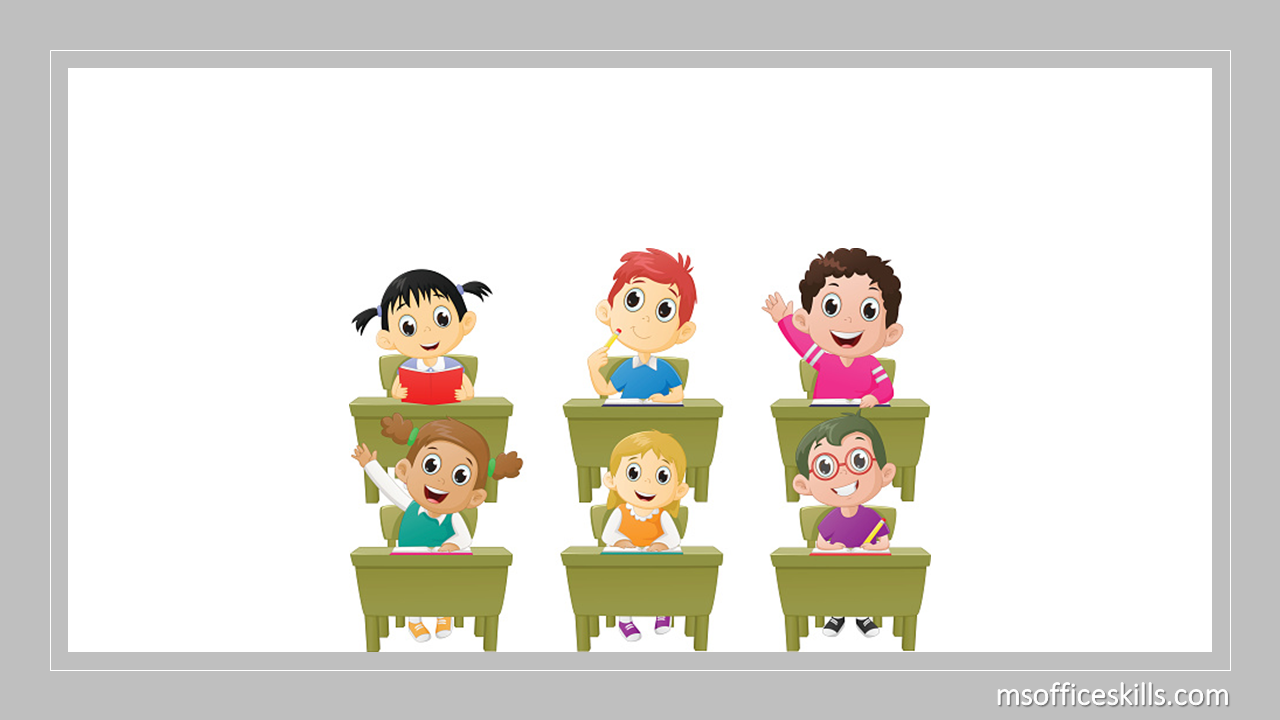 If you aren’t sure about it, you can express uncertainty.
12
LIFE ON OTHER PLANETS
Unit
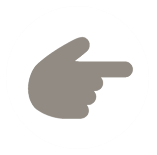 LESSON 4: COMMUNICATION
EVERYDAY ENGLISH
1
Listen and read the conversations. Pay attention to the highlighted sentences.
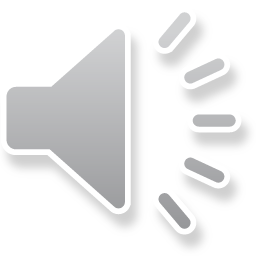 1.
Nick: Do you think Mars may support life?
Mark: I’m not sure about it. Scientists are trying to find life there.
2.
Mary: Do you think Ann will win tomorrow?
Tommy: I doubt it. She injured her arm in a match last week.
EVERYDAY ENGLISH
2
Work in pairs. Make similar conversations with the following situations.
1. You are not sure about the possibility of water on Mars.
A: Do you think Mars may have water? 
B:  I’m not sure about it. We haven’t seen water here yet.
EVERYDAY ENGLISH
2
Work in pairs. Make similar conversations with the following situations.
2. You doubt that one of your friends will get a good mark on the English test.
A: Do you think … will get good marks on the English test? 
B: I doubt it. She/ he is lazy.
EVERYDAY ENGLISH
2
Work in pairs. Make similar conversations with the following situations.
3. You are not sure if the weather will be fine tomorrow.
A: Do you think the weather will be fine tomorrow?
B: It’s very unlikely. It’s raining today.
THREE PLANETS IN THE SOLAR SYSTEM
3
Read the information below and answer the questions that follow.
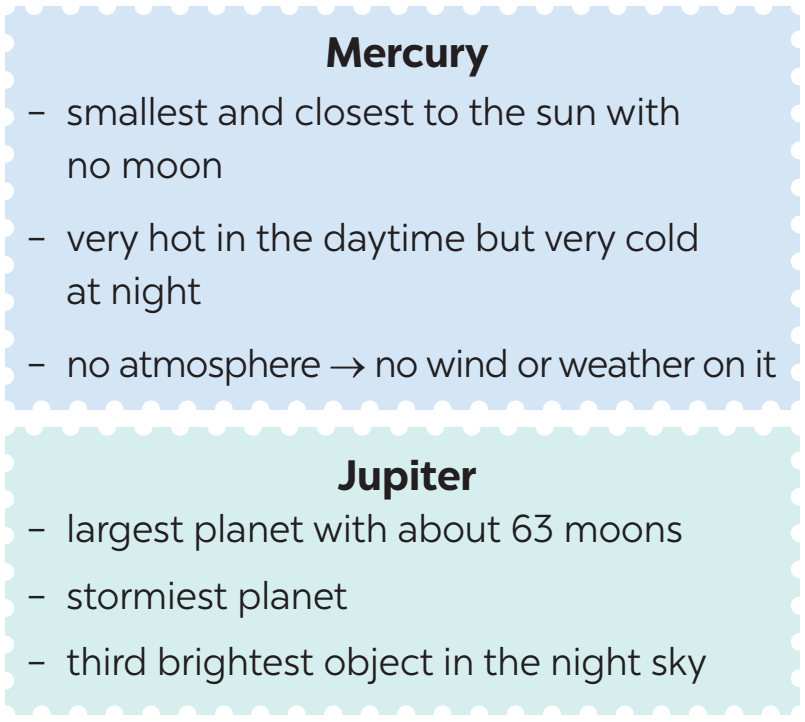 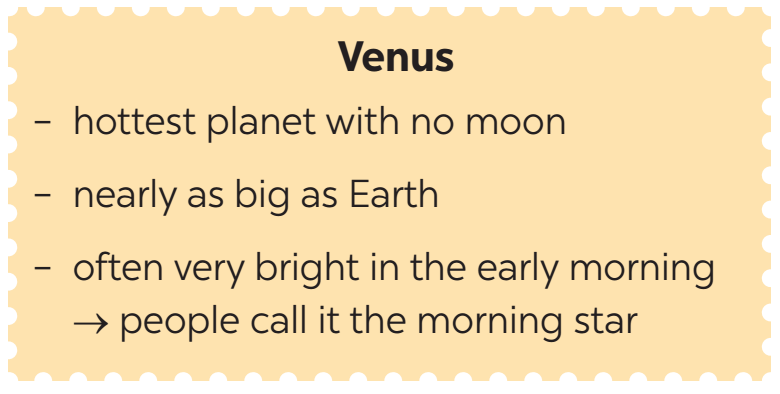 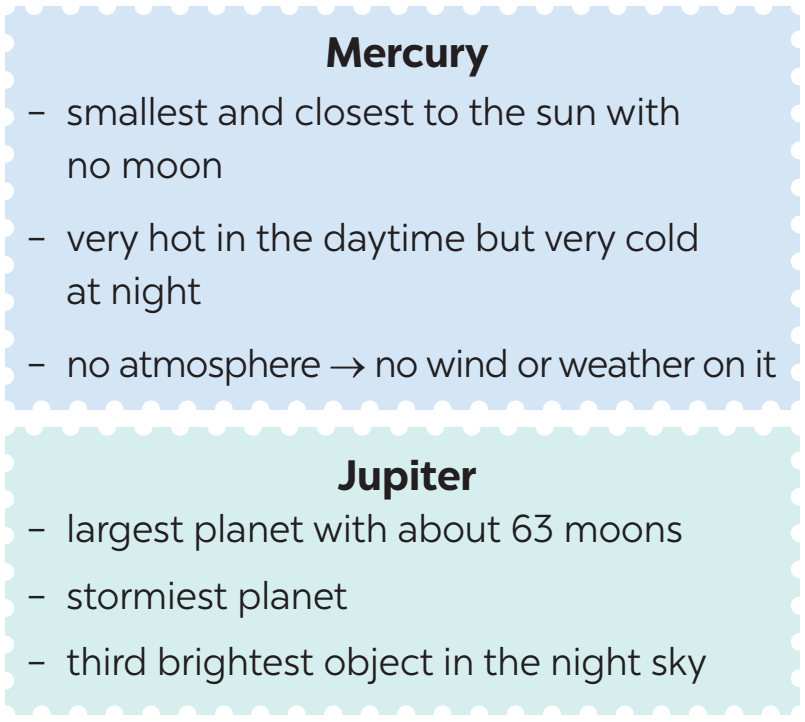 THREE PLANETS IN THE SOLAR SYSTEM
3
Read the information below and answer the questions that follow.
1. What planets have no moon?

2. What planet is similar in size to Earth?

3. What planet is the smallest and closest to the sun?

4. What planet is called the morning star?

5. What is the largest and stormiest planet?
Mercury and Venus.
Venus.
Mercury.
Venus.
Jupiter.
THREE PLANETS IN THE SOLAR SYSTEM
3
4
Work in pairs. Discuss and match the three planets in      with the pictures (1 - 3) below.
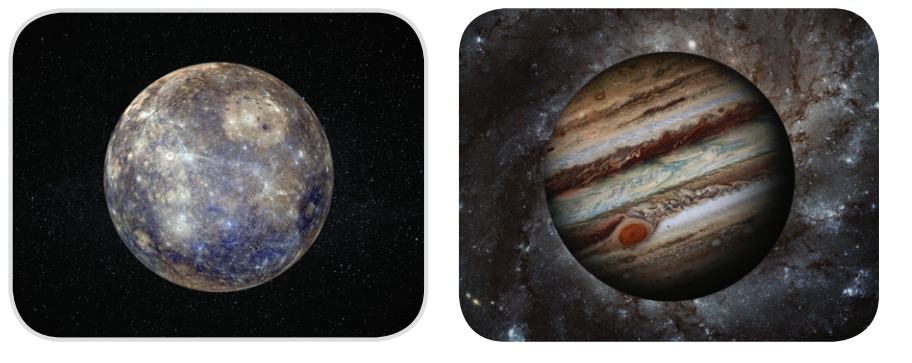 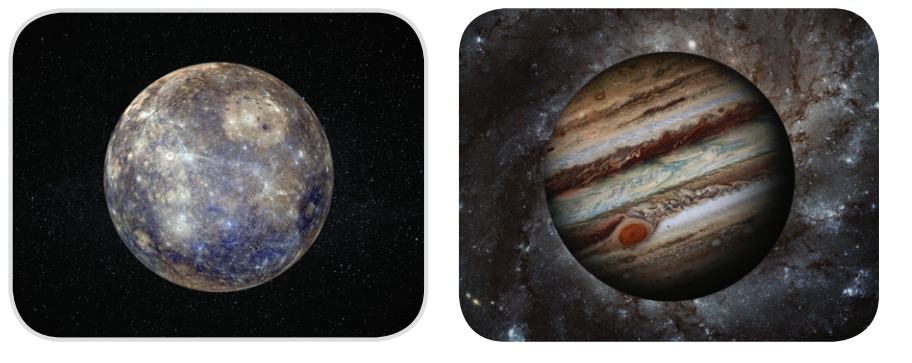 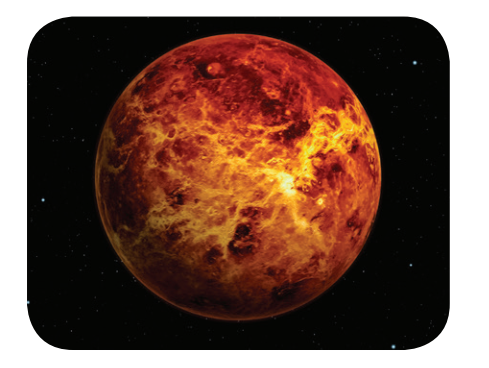 Venus
Mercury
Jupiter
1. __________
2. __________
3. __________
THREE PLANETS IN THE SOLAR SYSTEM
5
3
Work in groups. Take turns to talk about one of the three planets in      .
Example:
I would like to tell you about Mercury. 
It is the smallest planet ...
You can begin with: 
Today, I would like to tell you about …
In my talk, I’ll tell you about …
Today I’m going to talk about …
What I’d like to present to you today is …
THREE PLANETS IN THE SOLAR SYSTEM
5
3
Work in groups. Take turns to talk about one of the three planets in      .
Suggested answers:
I would like to tell you about Mercury.  It is the smallest planet. It is the closest planet to the sun, and it doesn’t have any moons. It is hot in the daytime but very cold at night. Mercury doesn’t have an atmosphere so there is no wind or weather.
In my talk I’ll tell you about Jupiter. It is the largest planet with about 63 moons. It is the stormiest planet. Jupiter is the third brightest object in the night sky.
* CONSOLIDATION
What have we learnt in this lesson?
Express uncertainty
Planets in the solar system
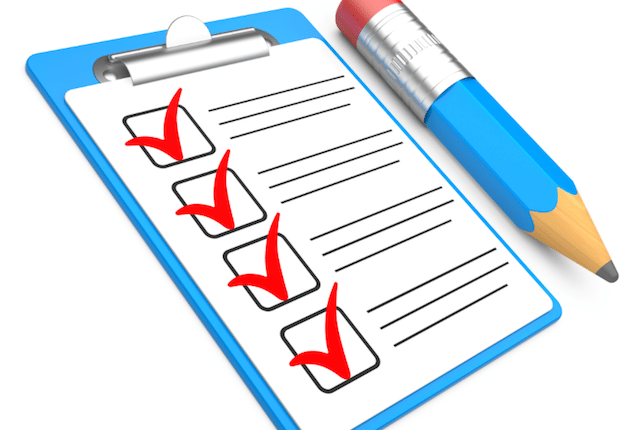 * Homework
Do the exercises in workbook.
Prepair lesson 5: Skills 1
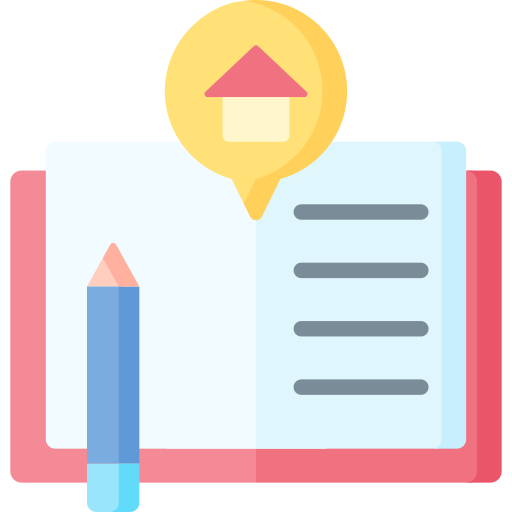 Thank you!
Goodbye!